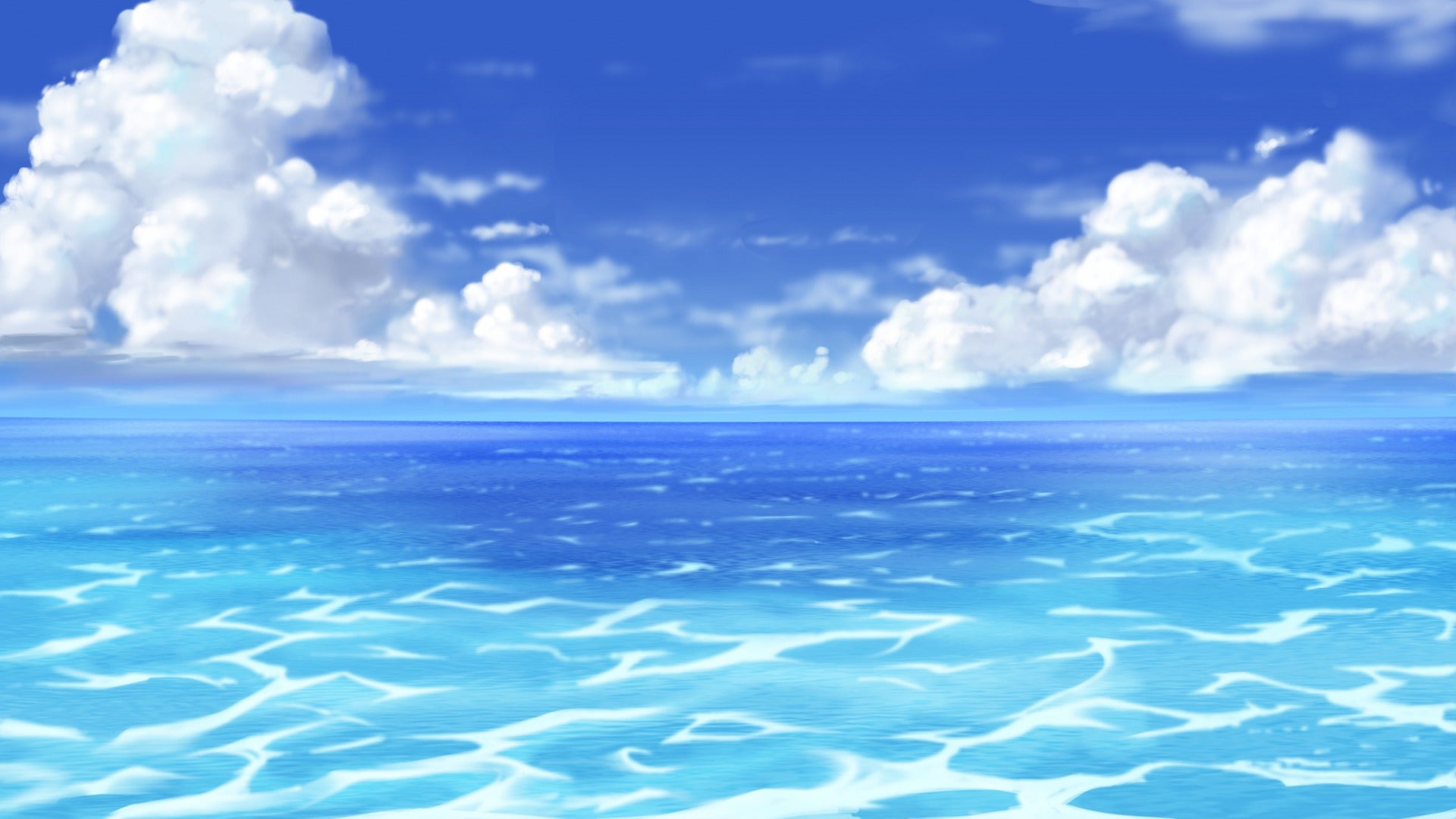 Интерактивная логопедическая игра
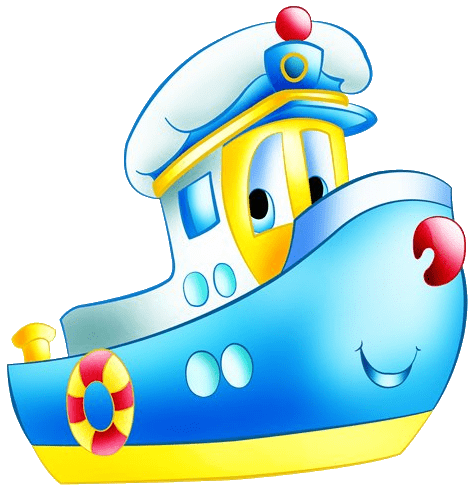 Автоматизация звука [Л] 
в закрытых слогах
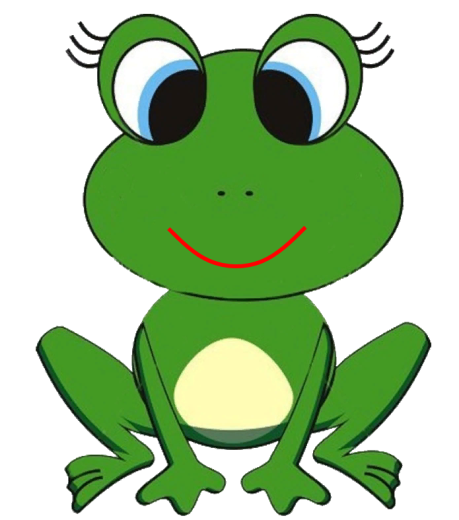 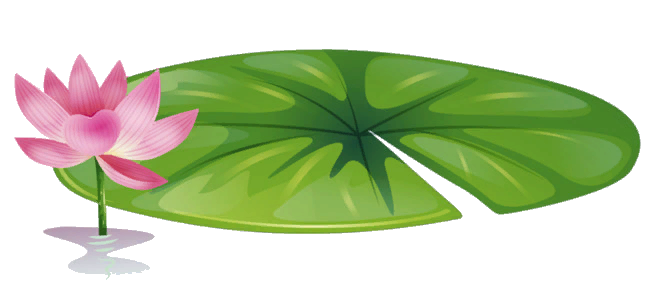 Подготовила : учитель-логопед 
МБДОУ № 29 г. Калуги
Логошина Ирина Сергеевна
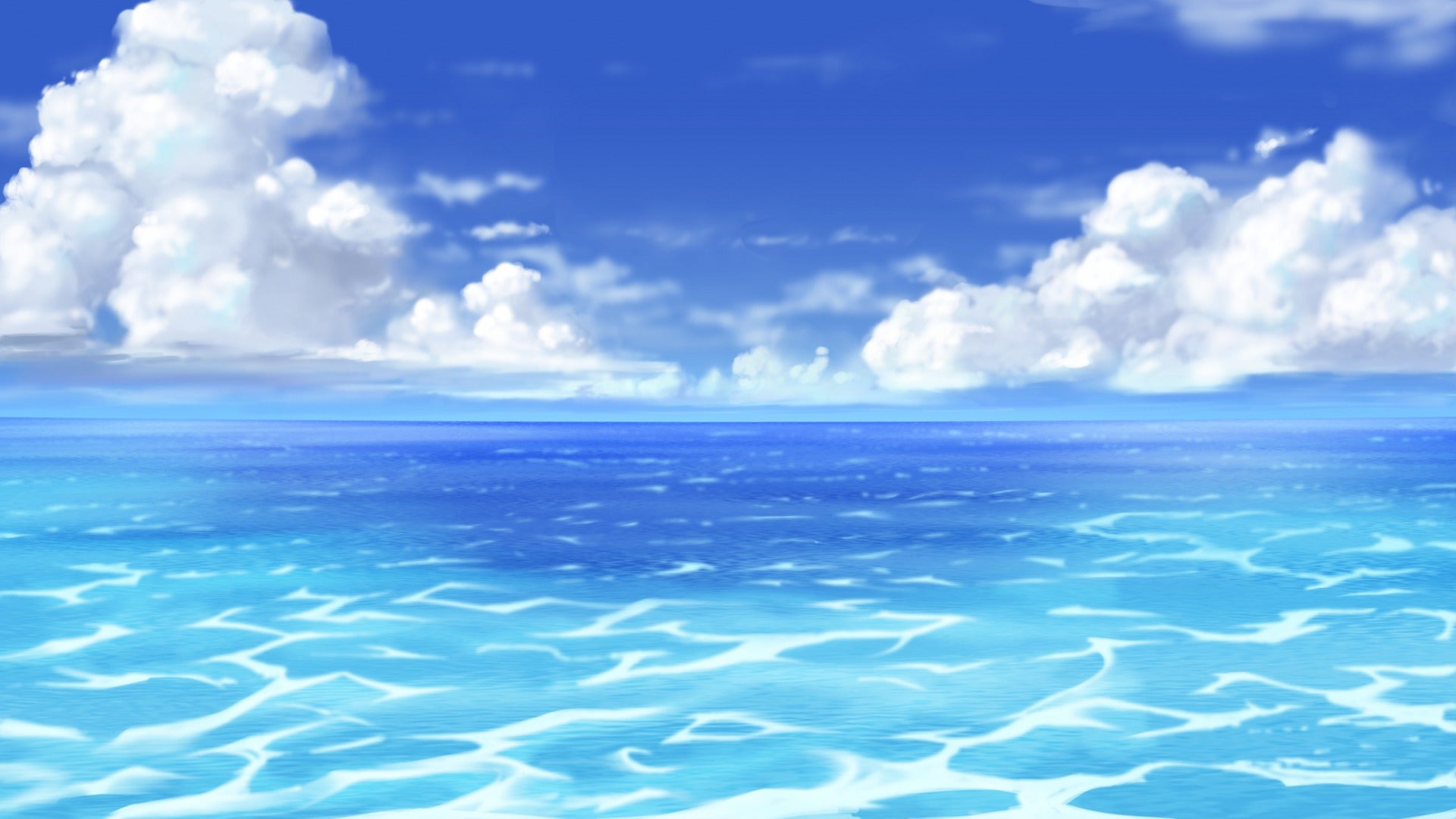 1
2
3
4
5
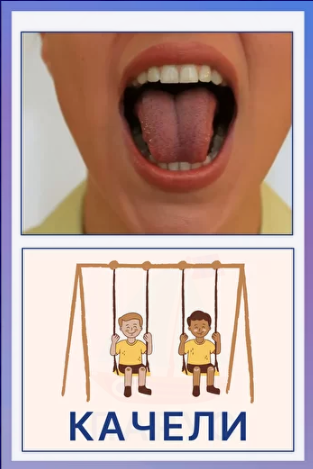 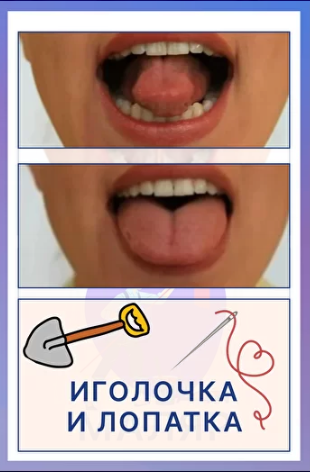 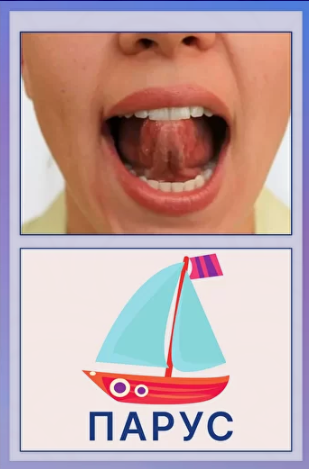 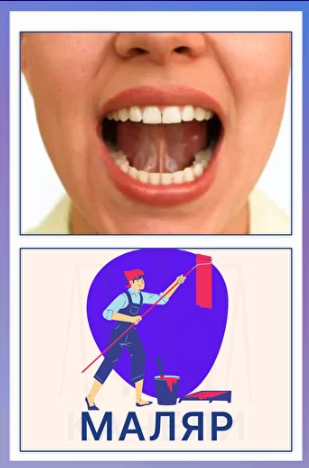 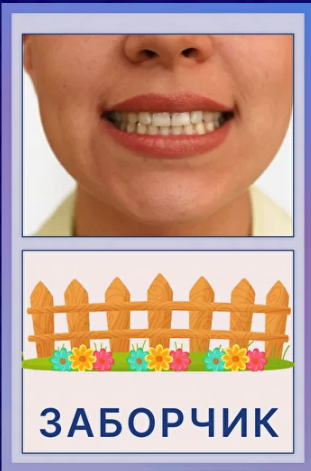 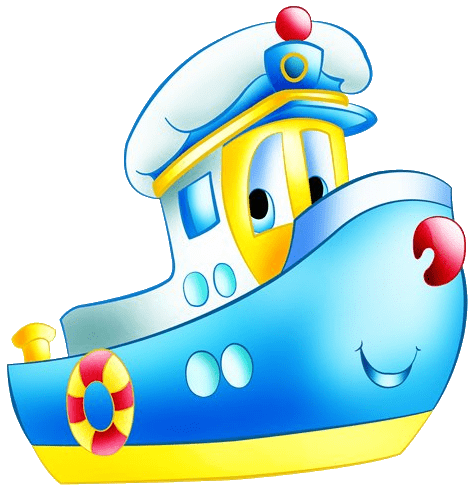 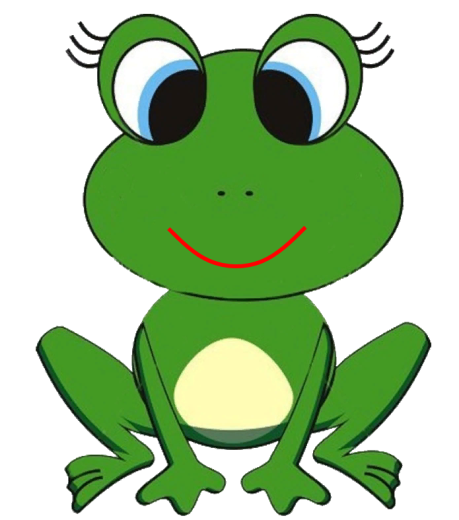 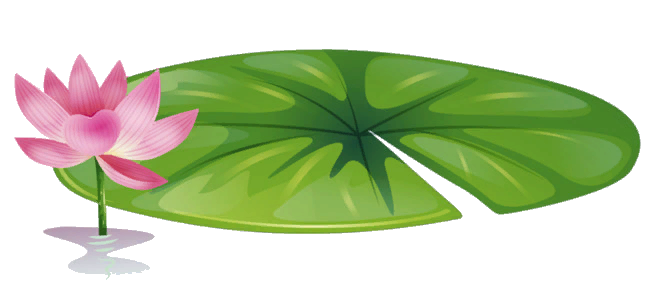 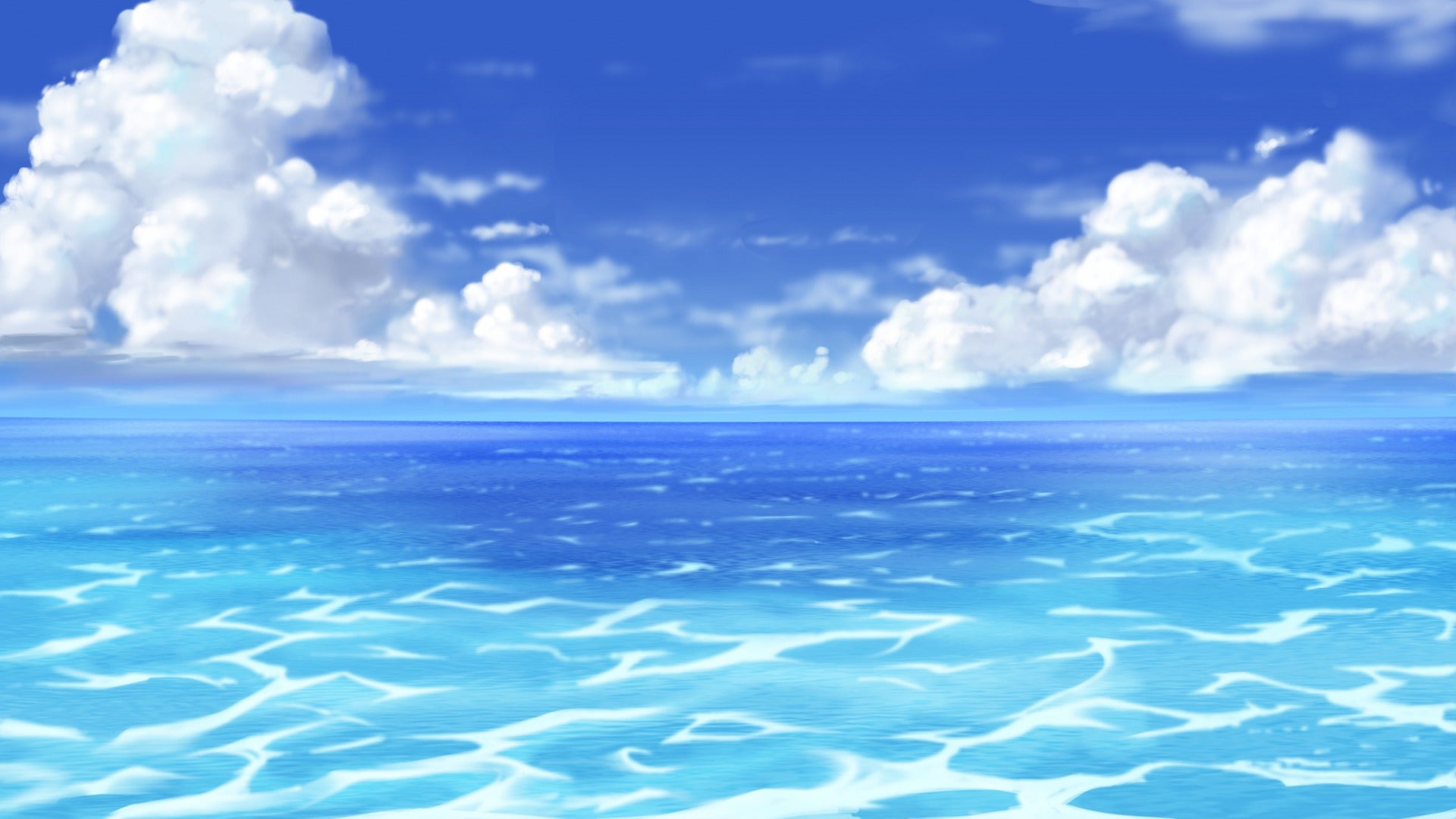 Дай длинный гудок парохода 
(нажать на пароход)
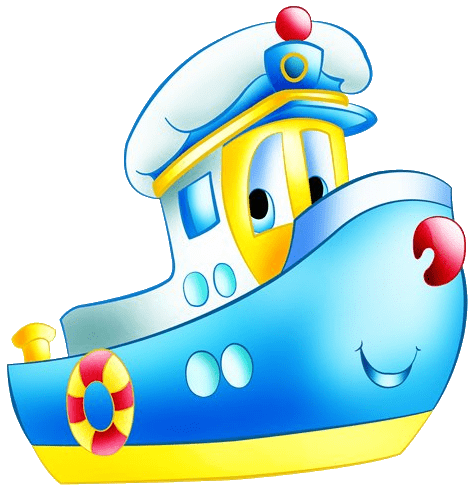 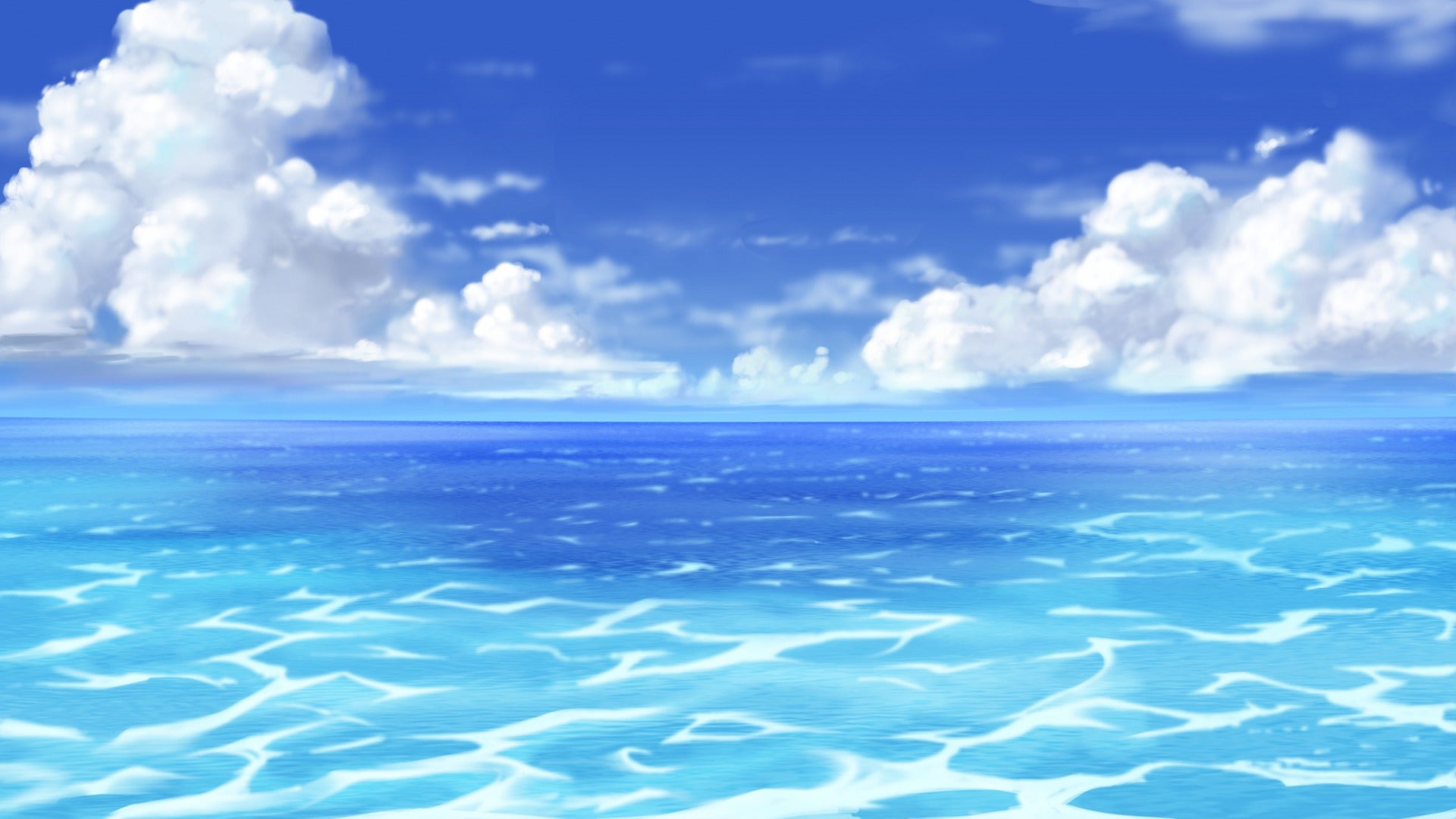 Дай 3 коротких гудка парохода 
(нажать на пароход)
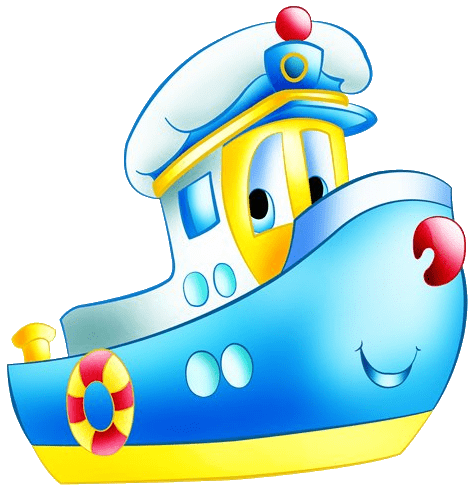 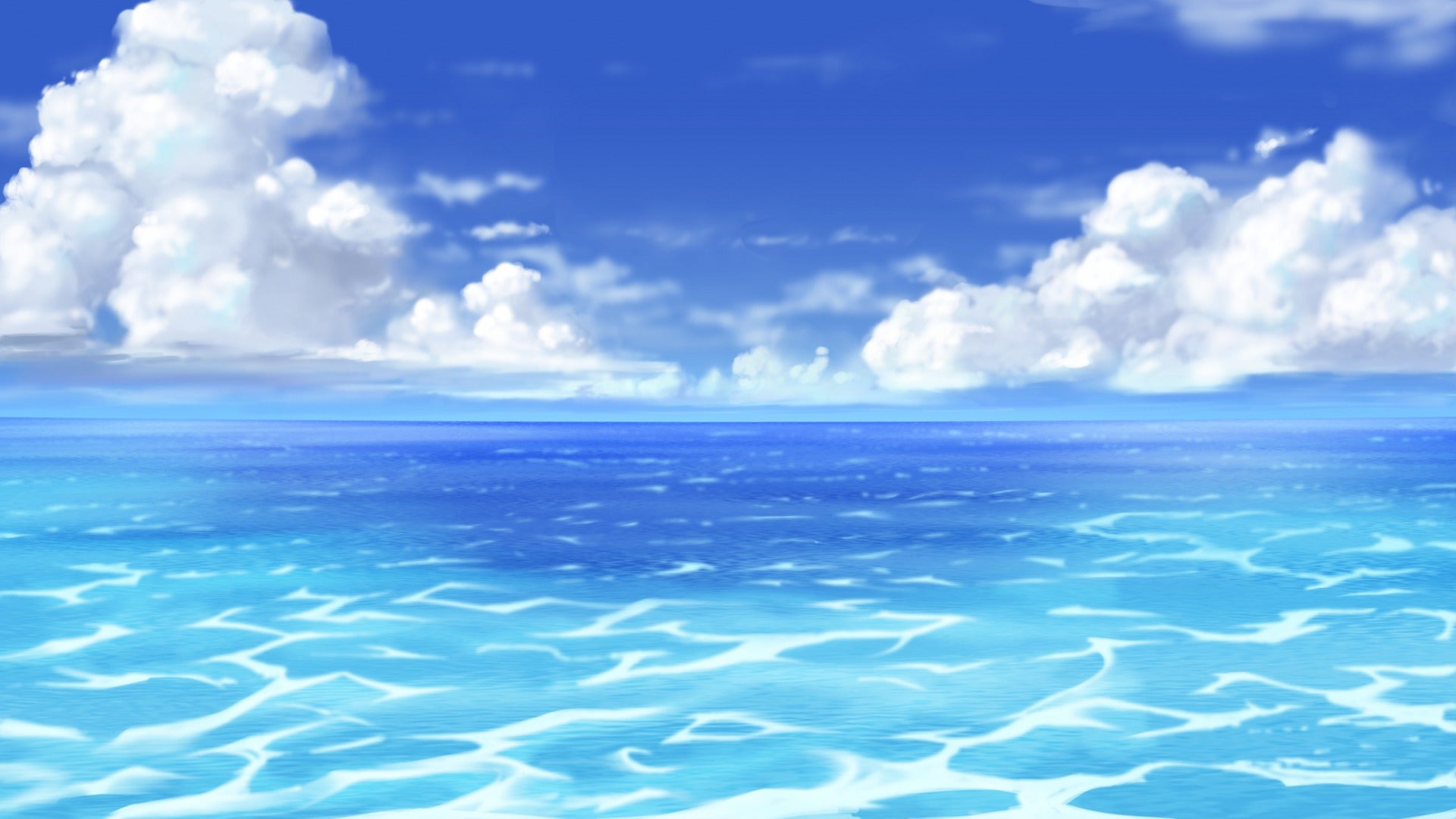 Друзья Пароходик и Лягушонок поют песенки, когда встречаются.
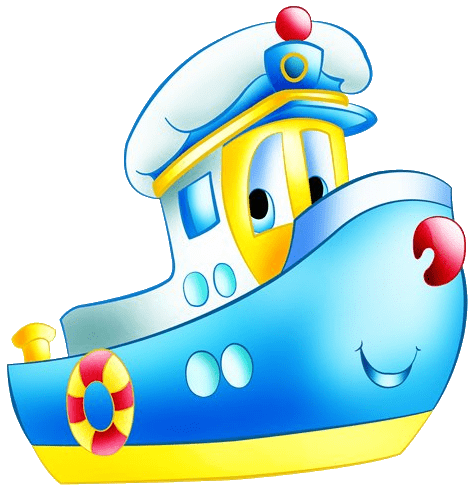 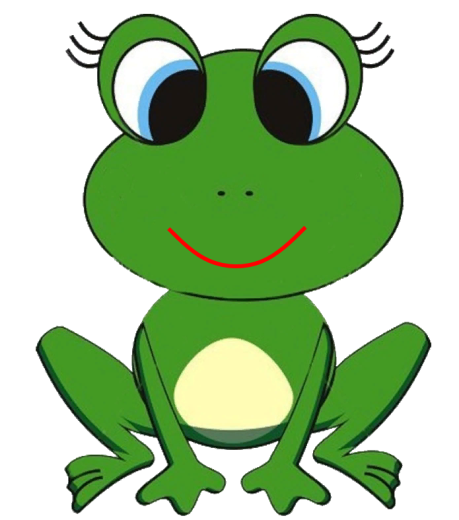 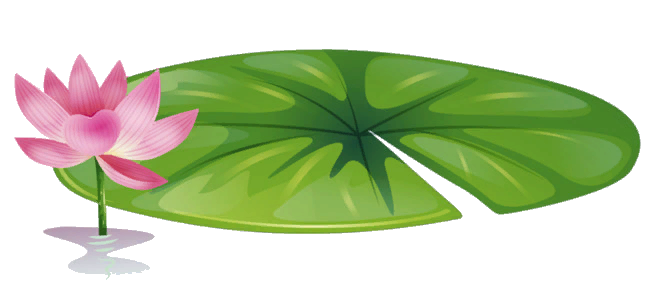 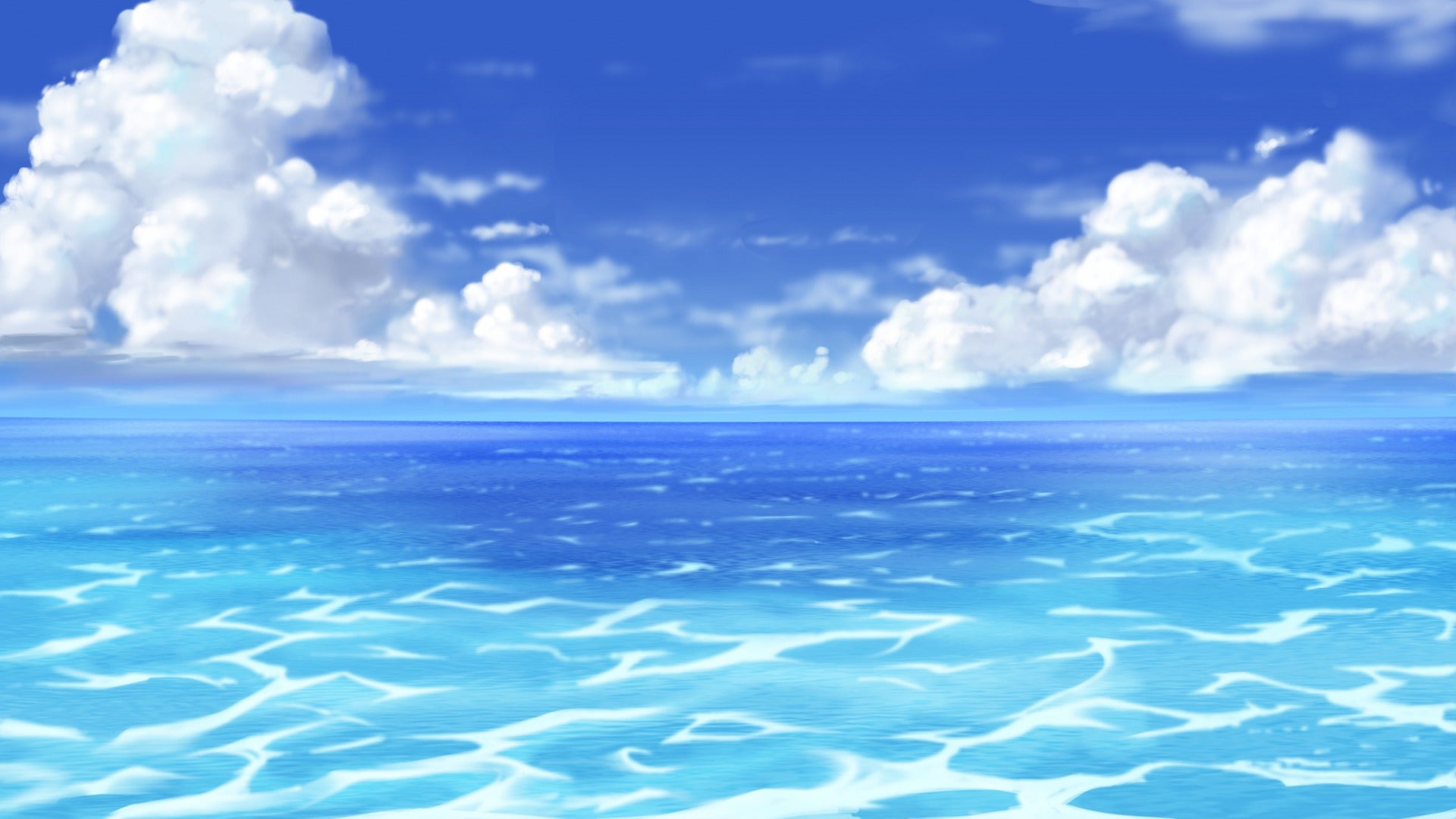 Сначала Лягушонок поет свою песенку «ААА», а Пароходик продолжает «ЛЛЛ».
Нажать на Лягушонка
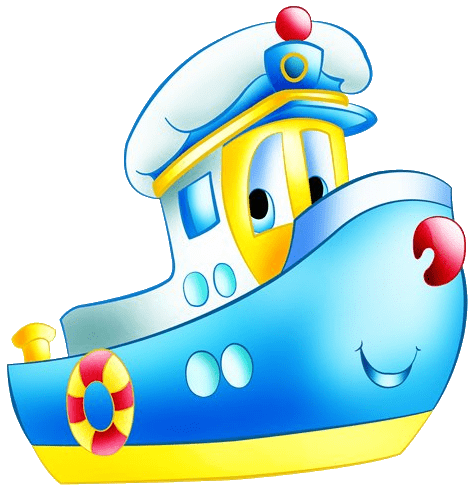 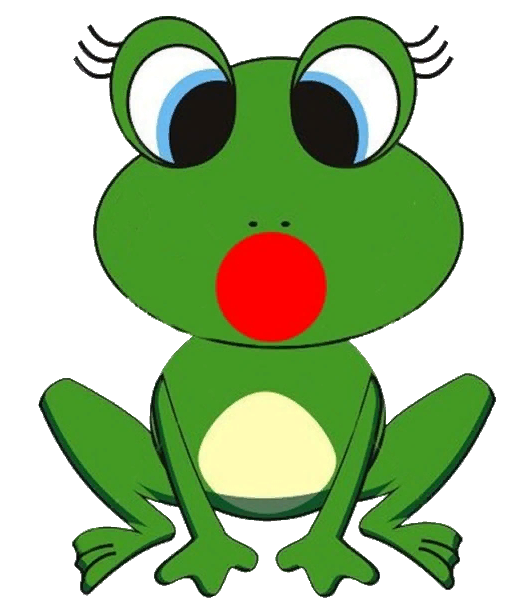 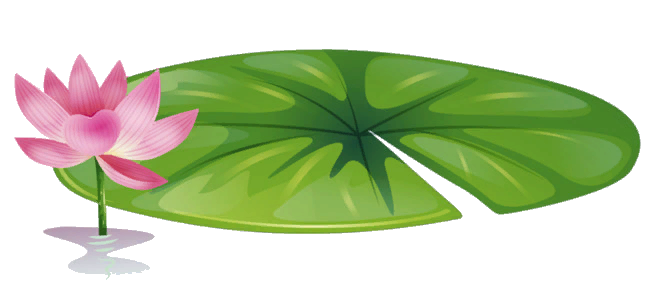 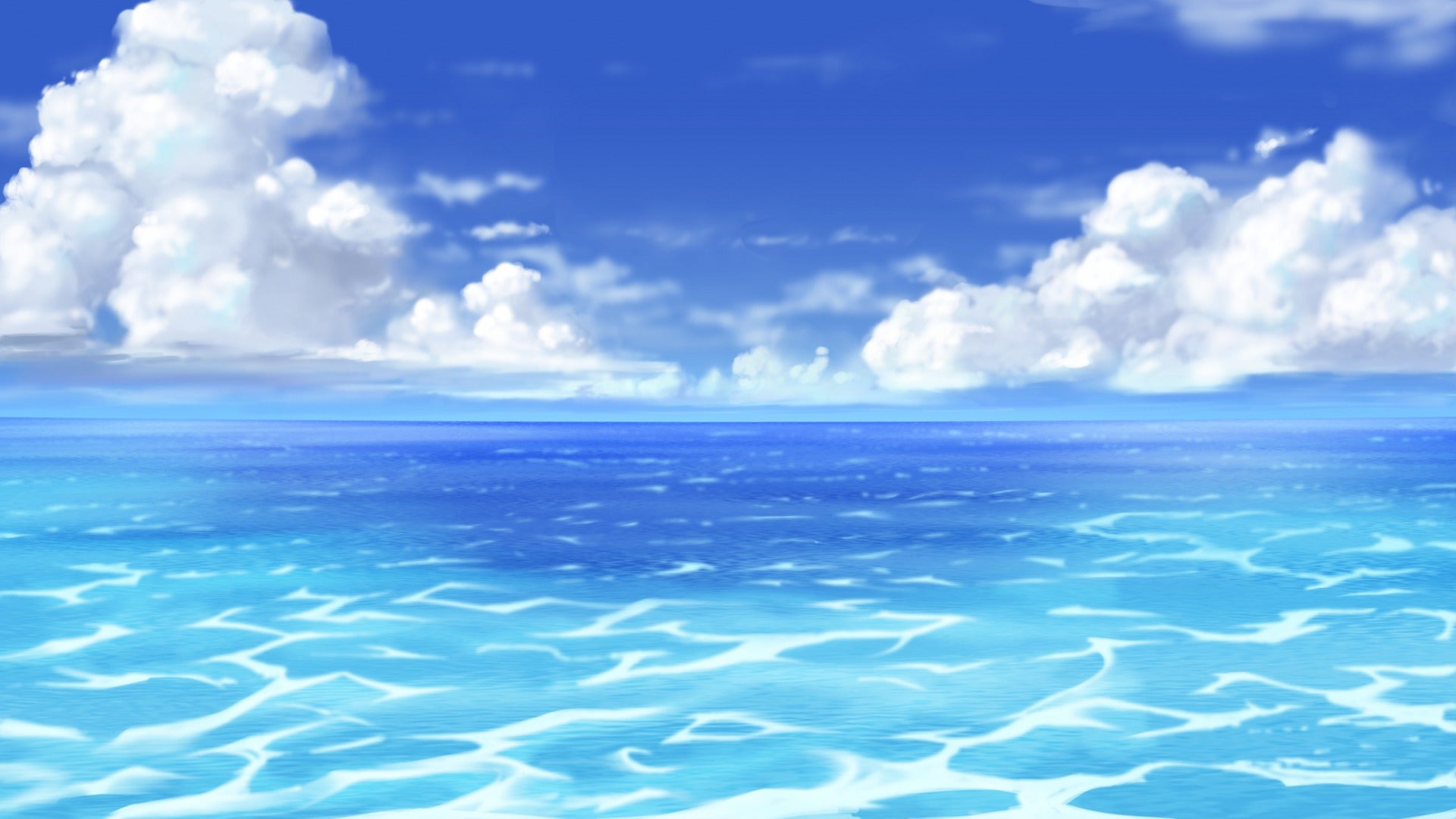 Затем они поют вместе «АЛ, АЛ, АЛ»
Нажать на Лягушонка
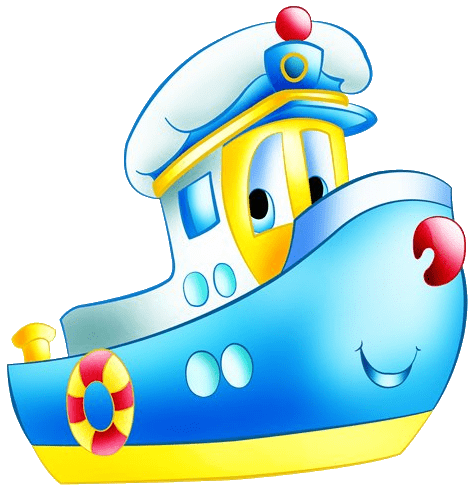 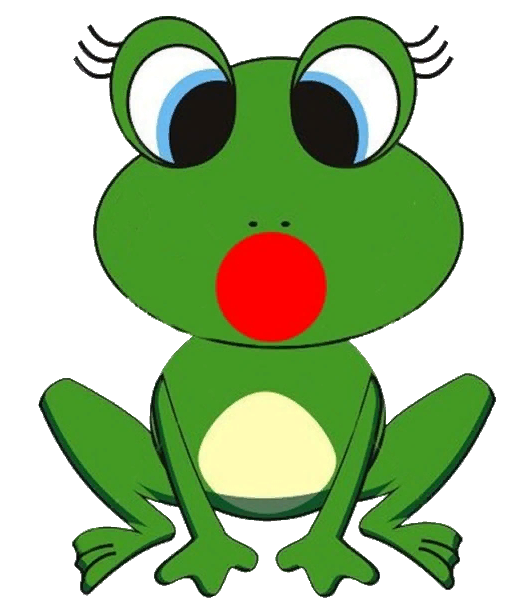 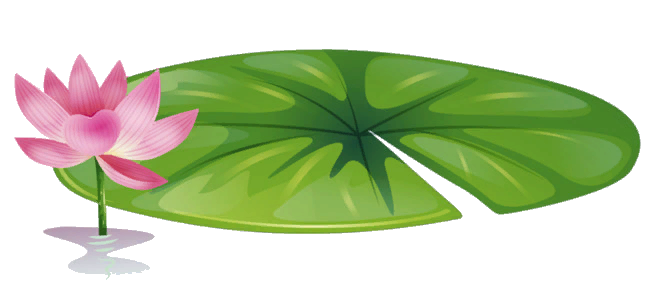 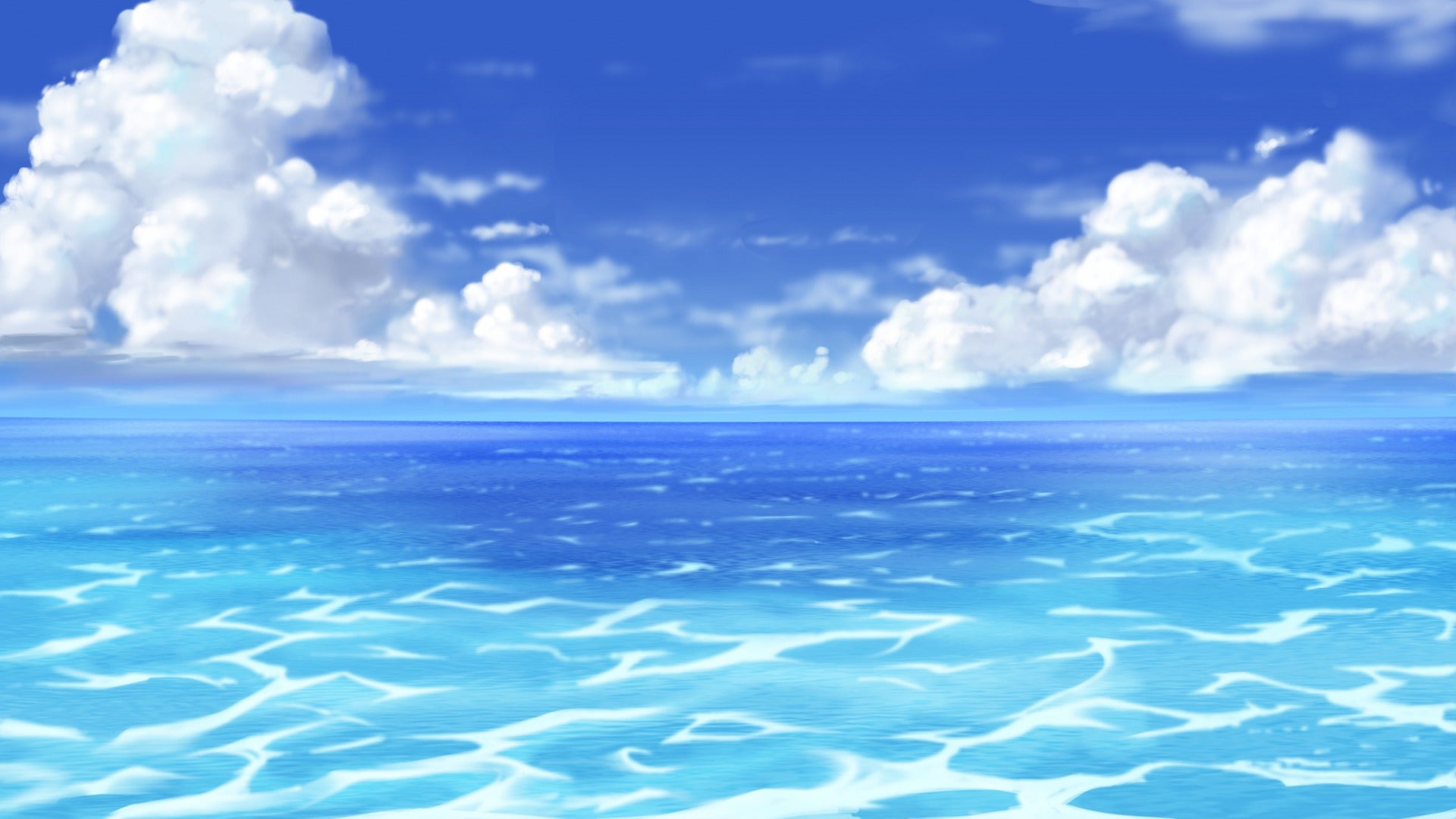 Сначала Лягушонок поет свою песенку «ЫЫЫ», а Пароходик продолжает «ЛЛЛ».
Нажать на Лягушонка
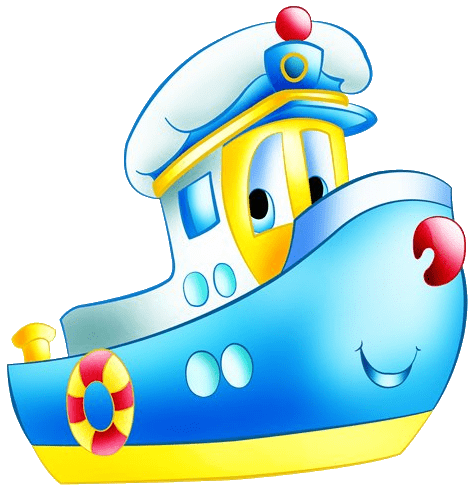 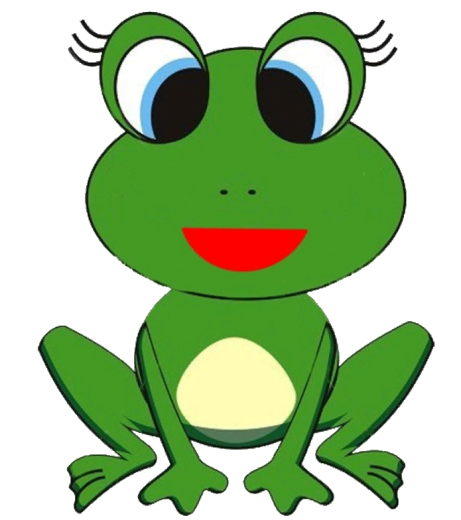 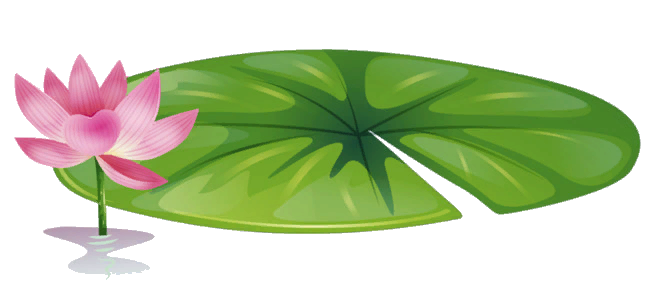 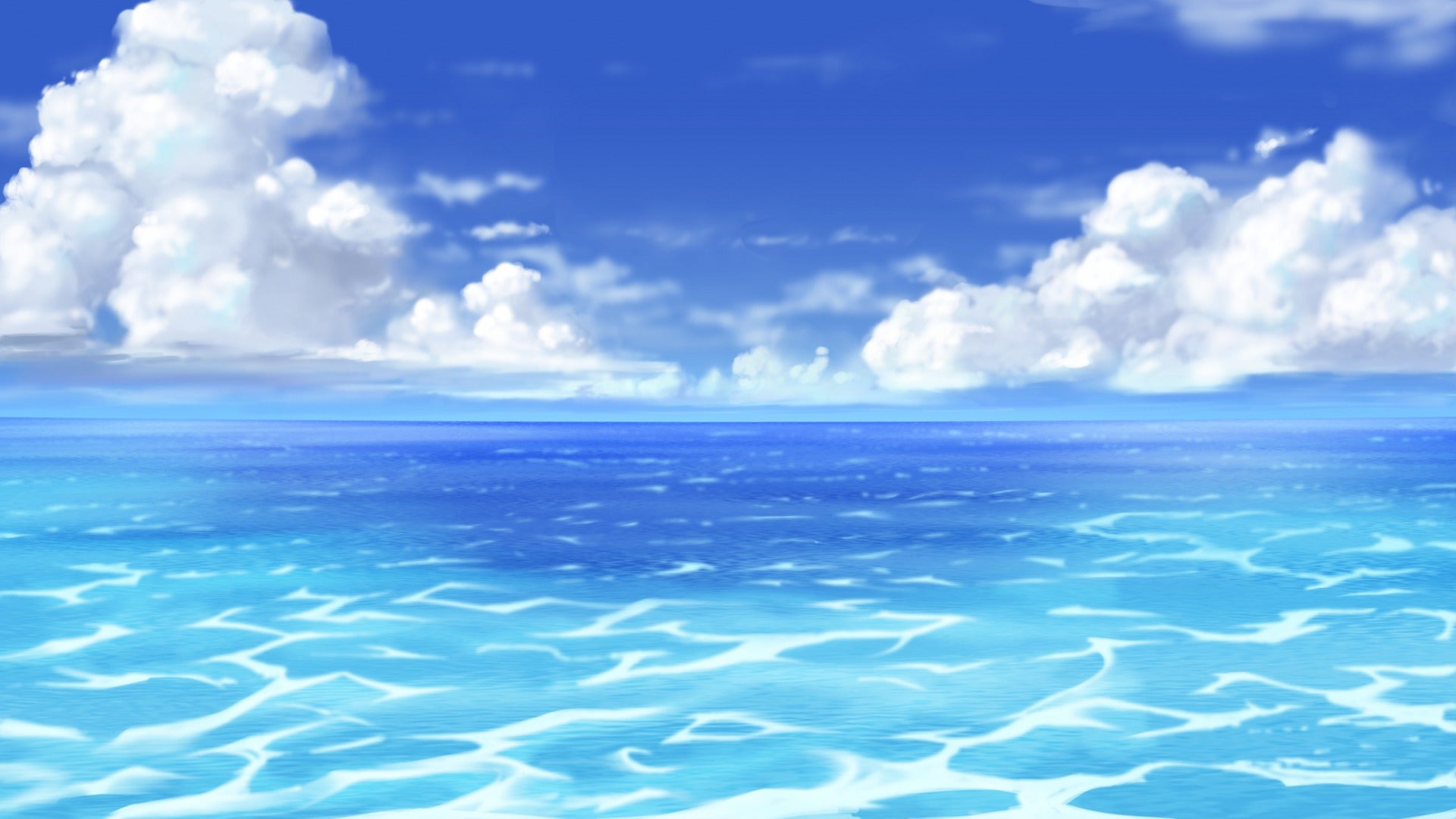 Затем они поют вместе «ЫЛ, ЫЛ, ЫЛ»
Нажать на Лягушонка
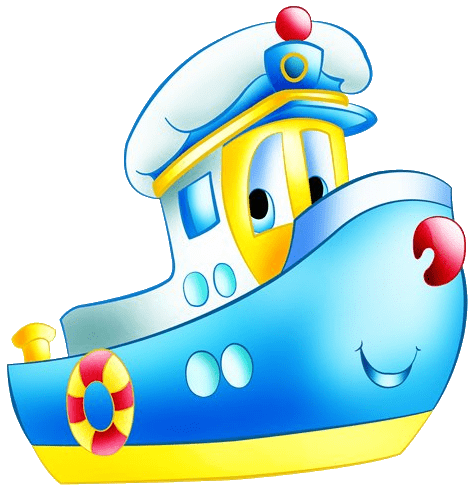 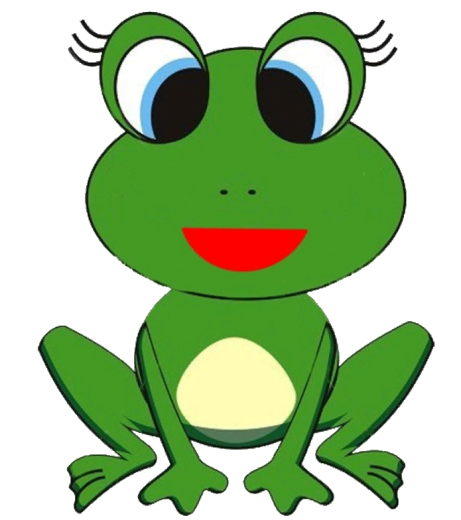 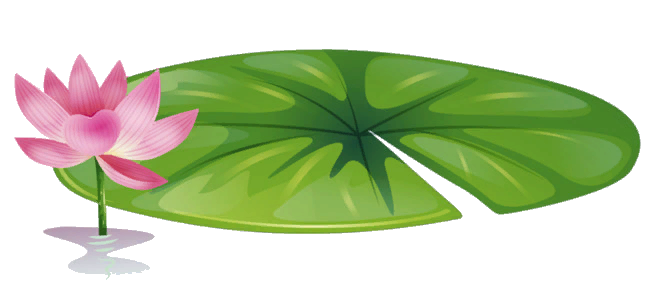 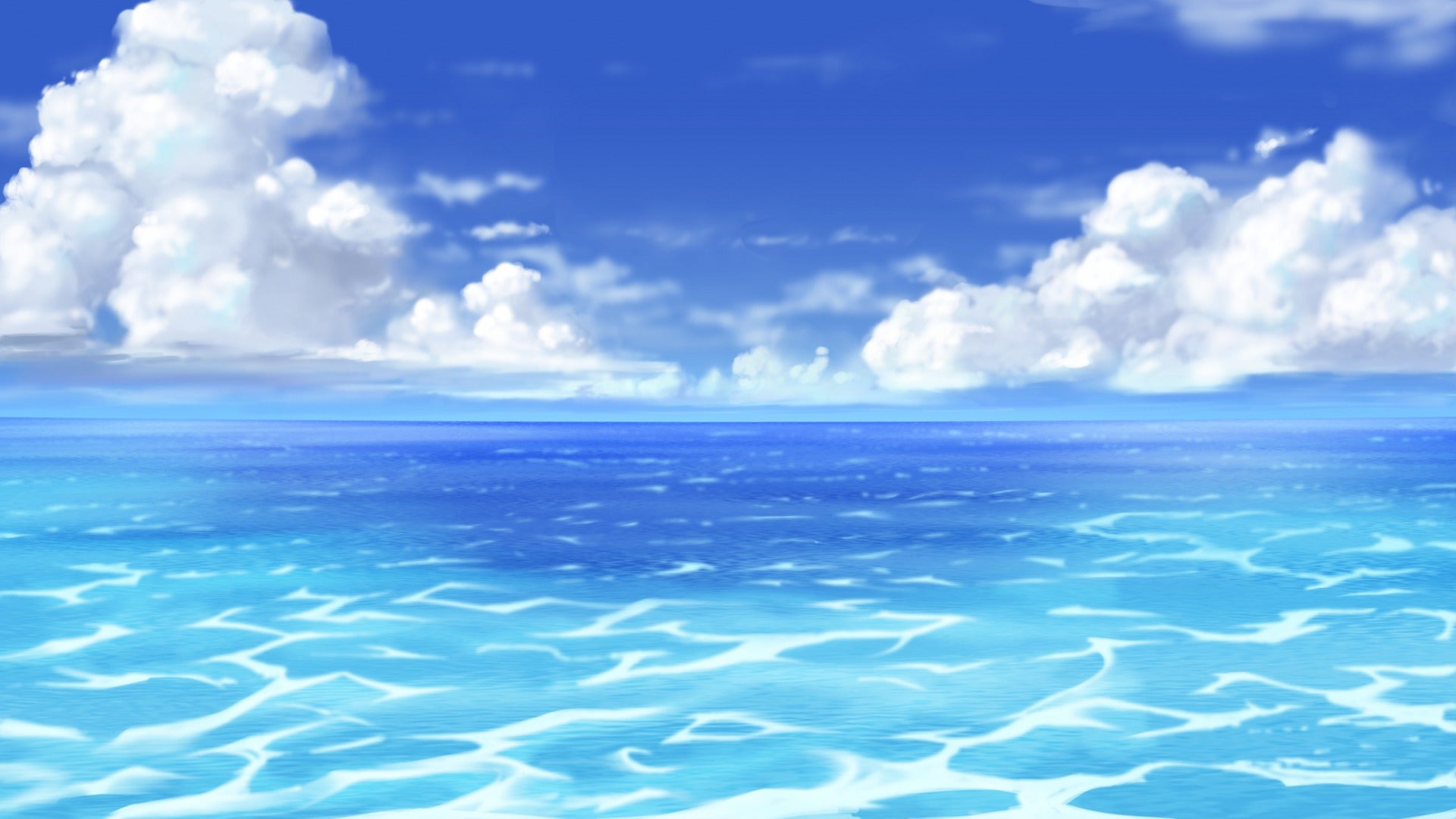 Сначала Лягушонок поет свою песенку «ЭЭЭ», а Пароходик продолжает «ЛЛЛ»
Нажать на Лягушонка
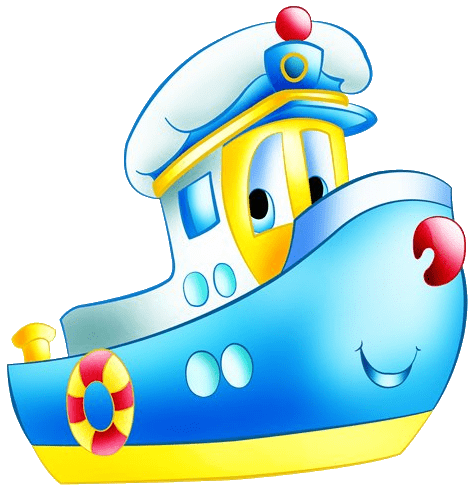 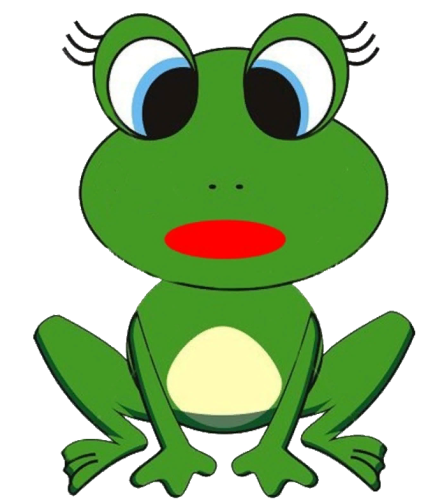 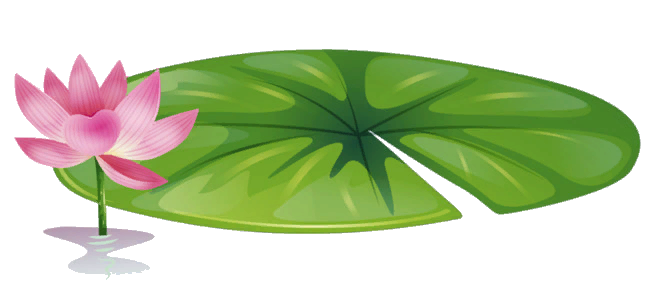 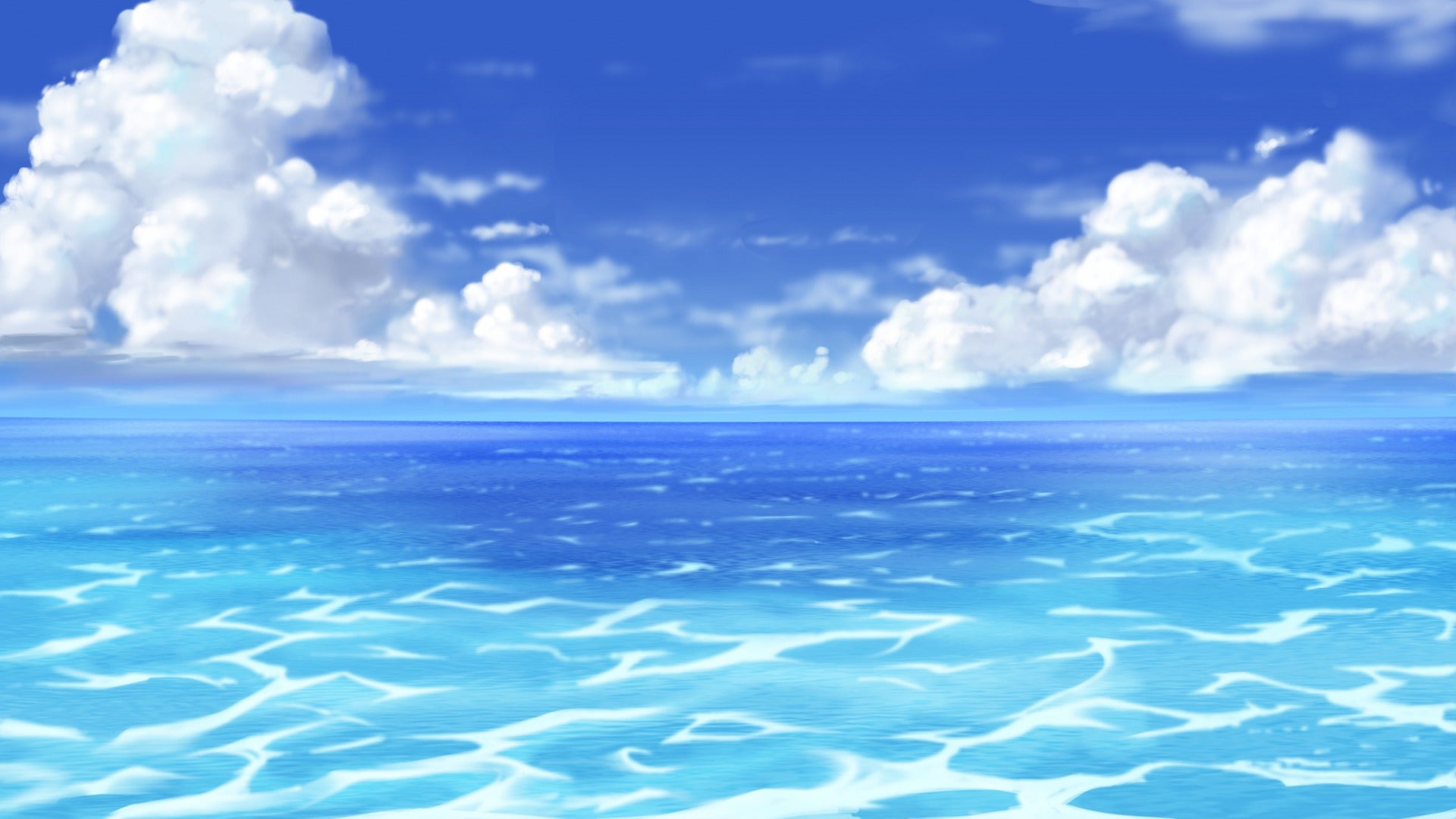 Затем они поют вместе «ЭЛ, ЭЛ, ЭЛ»
Нажать на Лягушонка
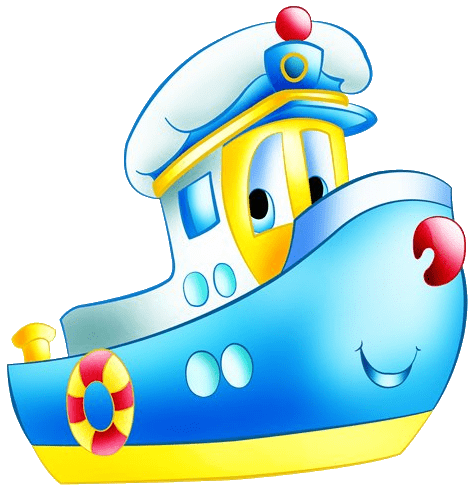 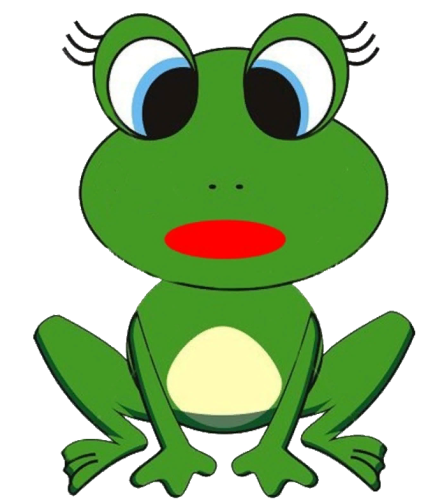 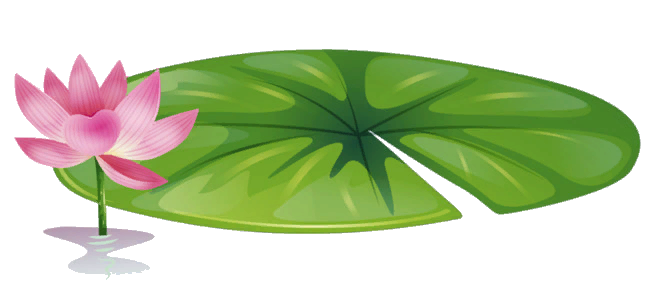 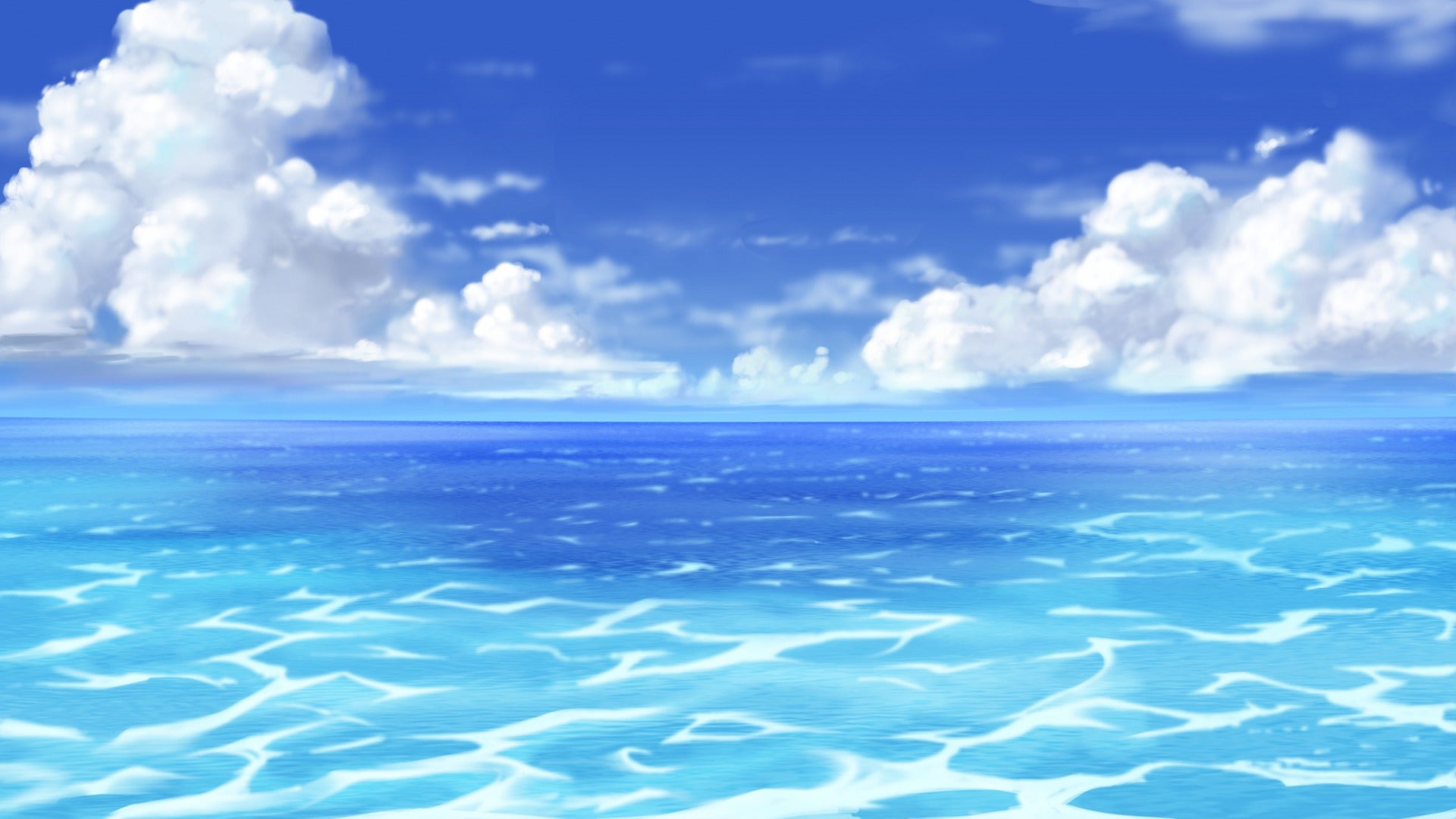 Сначала Лягушонок поет свою песенку «ООО», а Пароходик продолжает «ЛЛЛ»
Нажать на Лягушонка
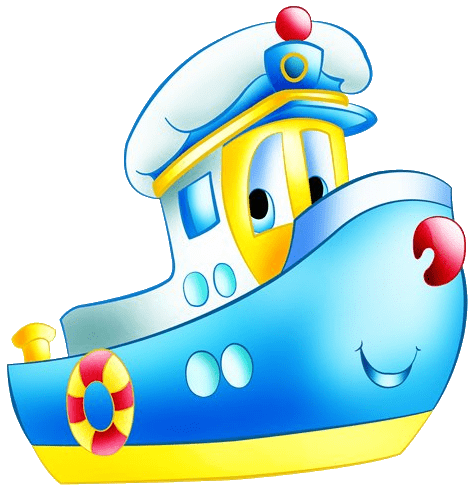 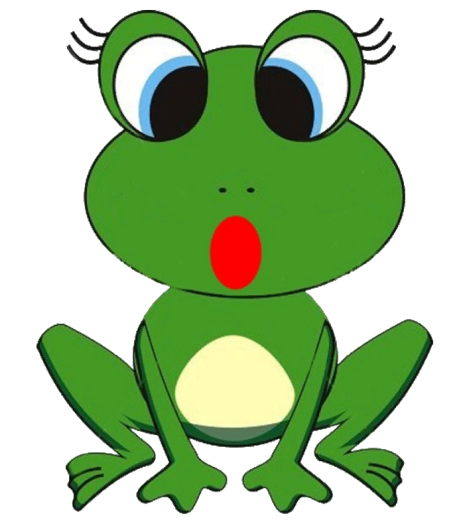 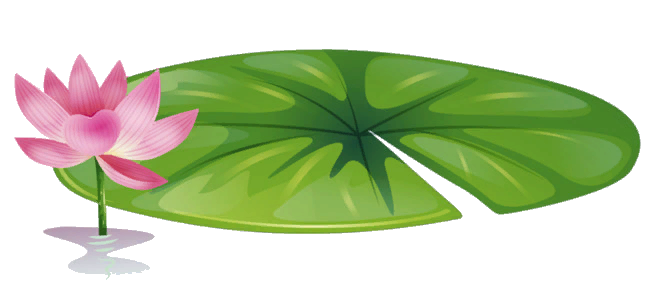 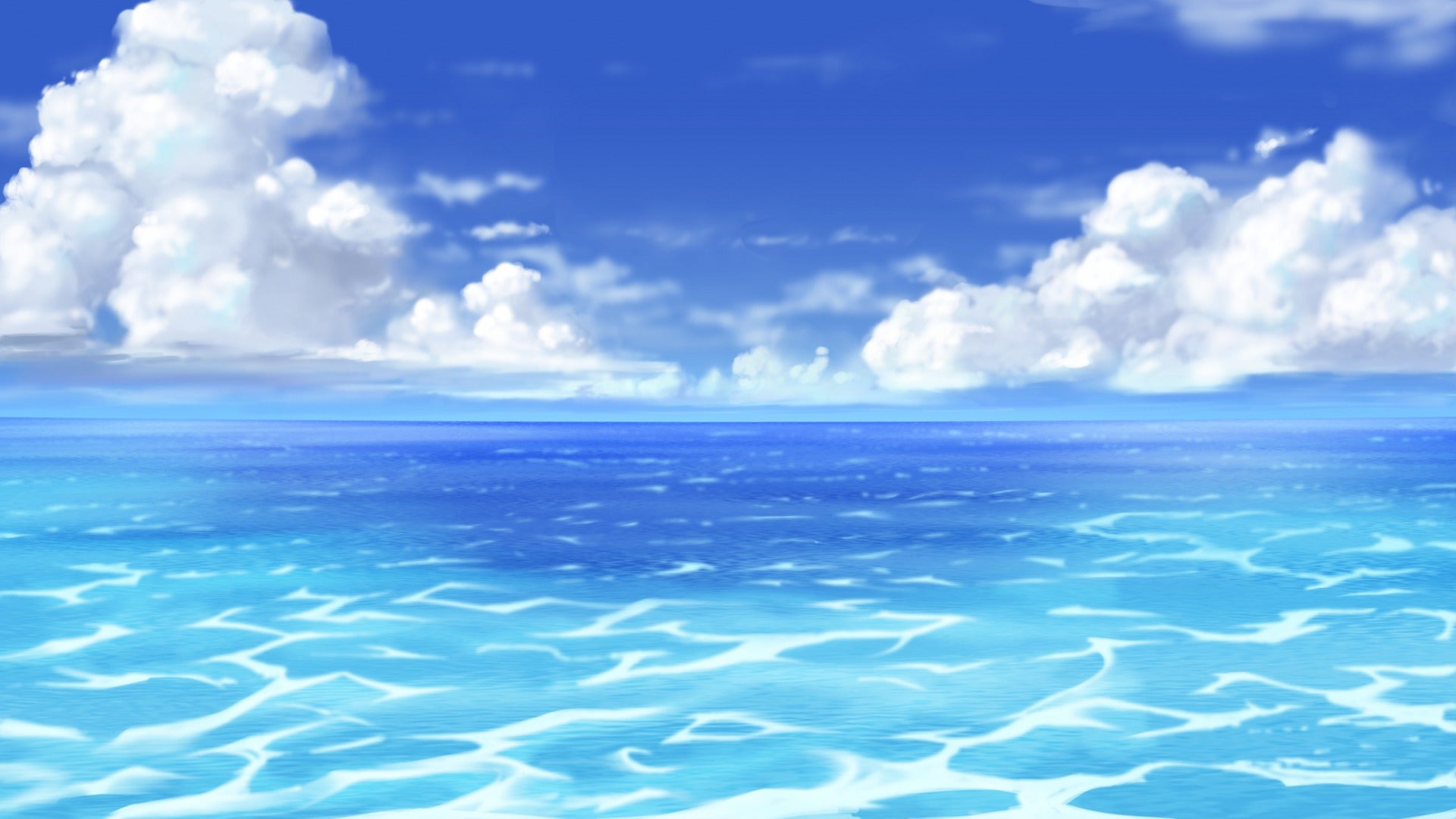 Затем они поют вместе «ОЛ, ОЛ, ОЛ»
Нажать на Лягушонка
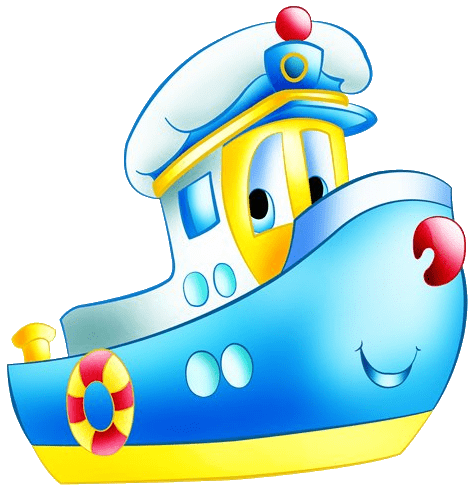 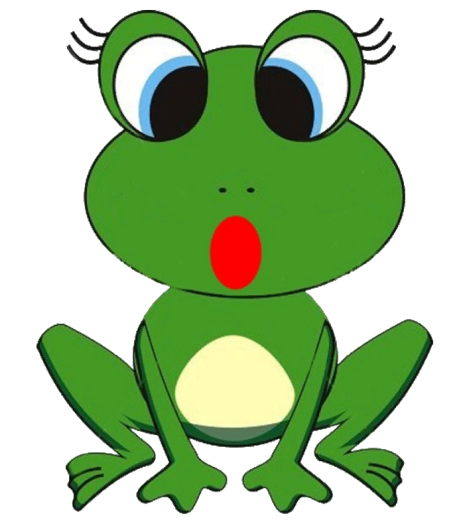 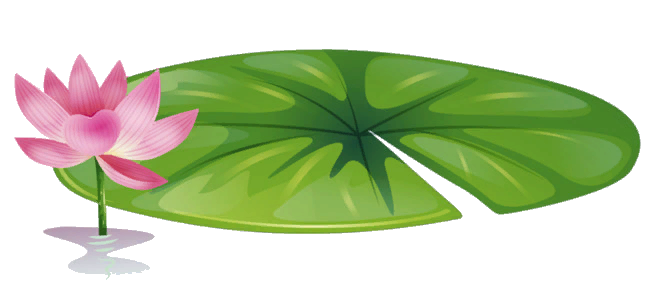 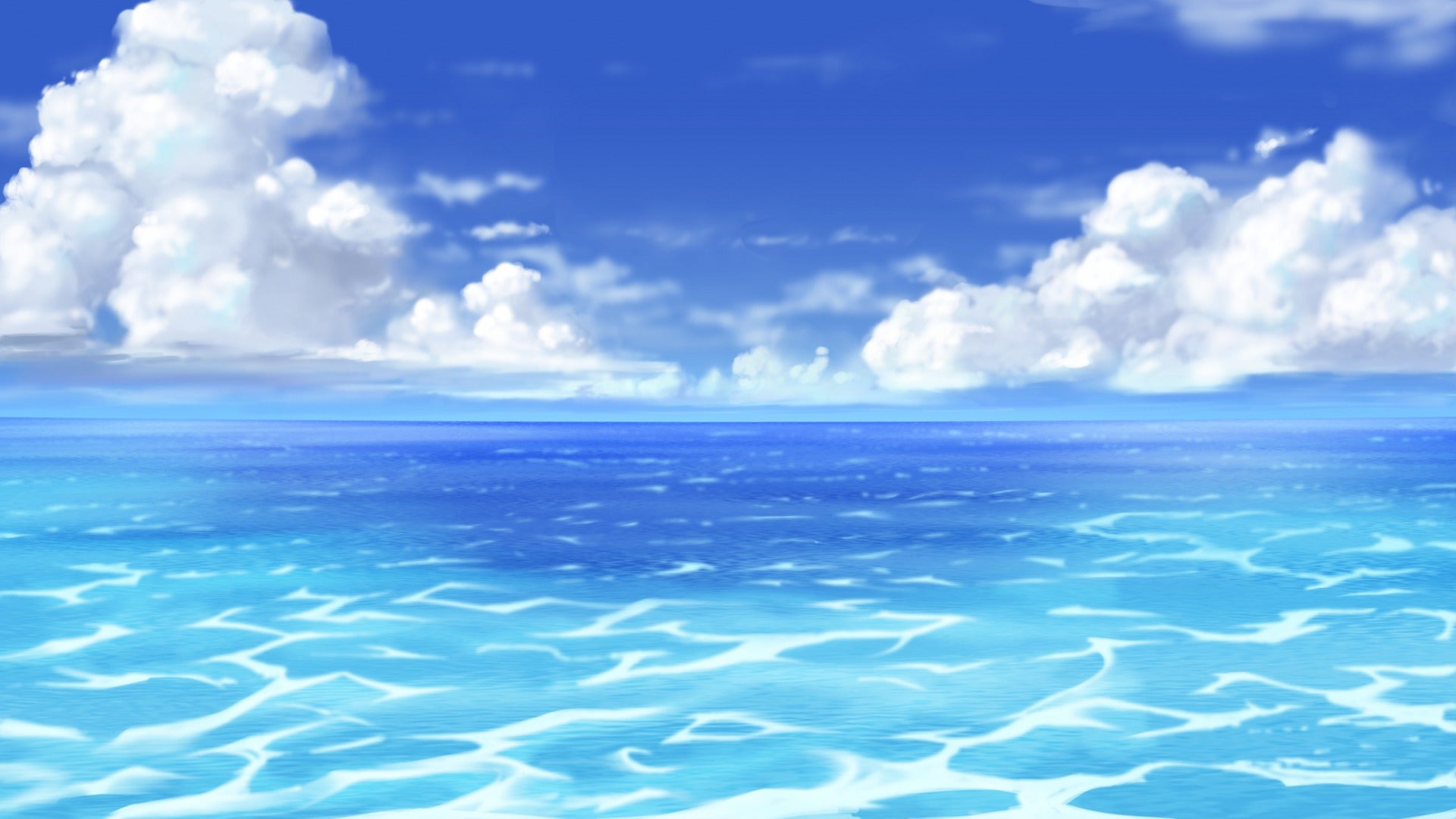 Сначала Лягушонок поет свою песенку «УУУ», а Пароходик продолжает «ЛЛЛ»
Нажать на Лягушонка
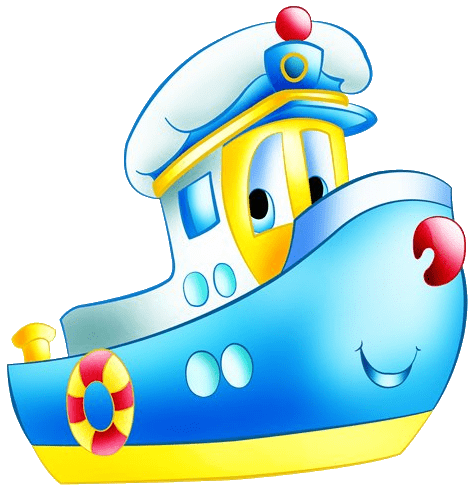 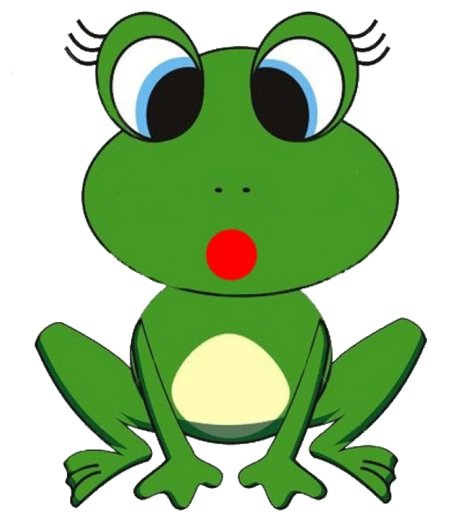 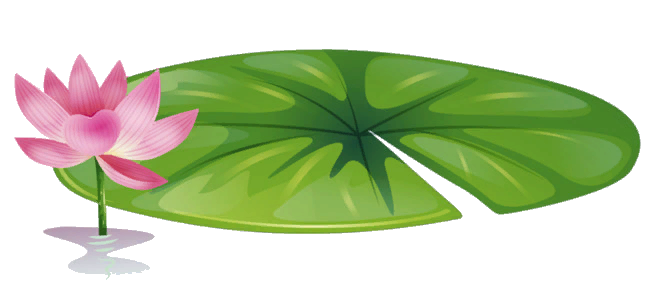 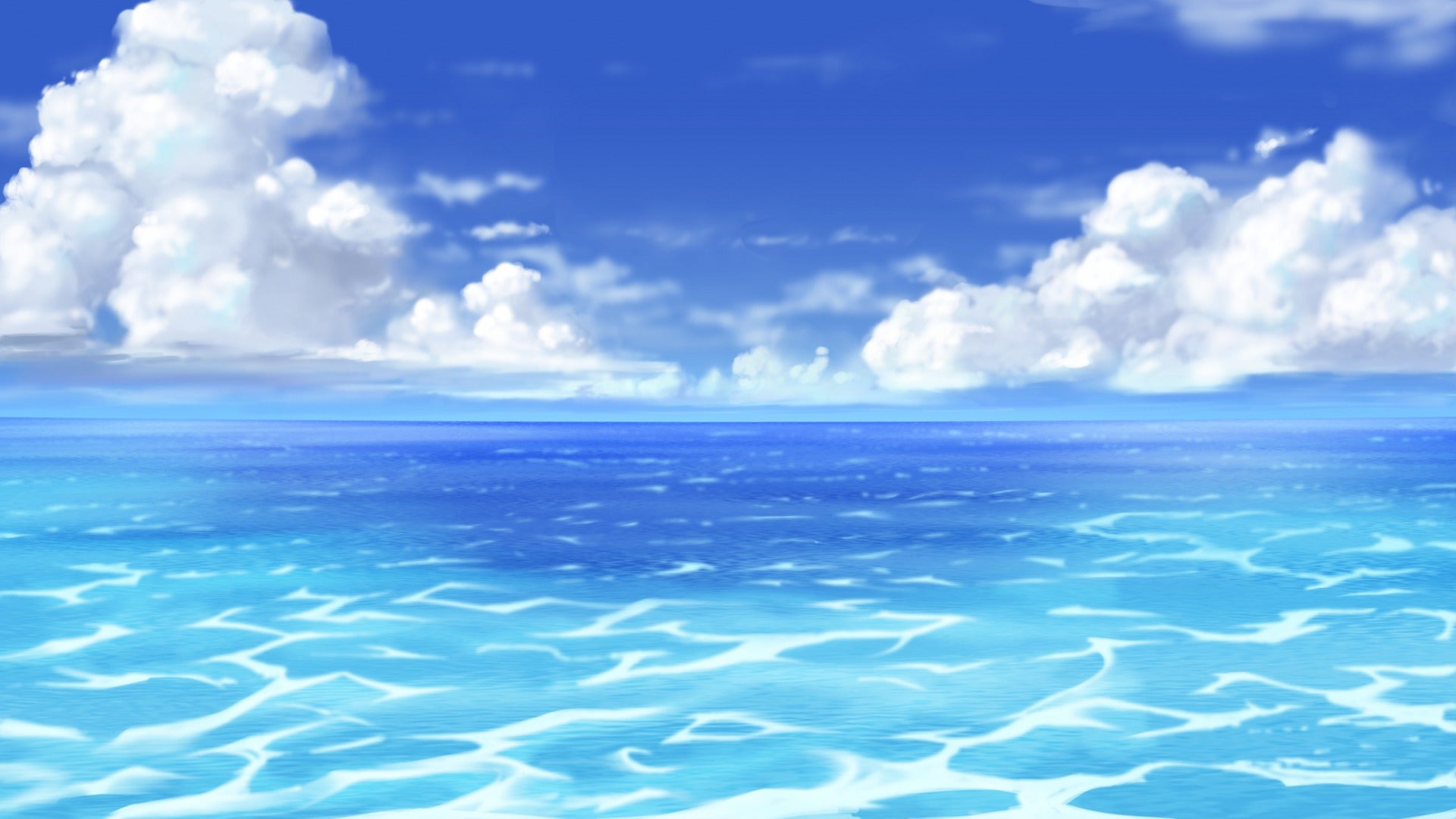 Затем они поют вместе «УЛ, УЛ, УЛ»
Нажать на Лягушонка
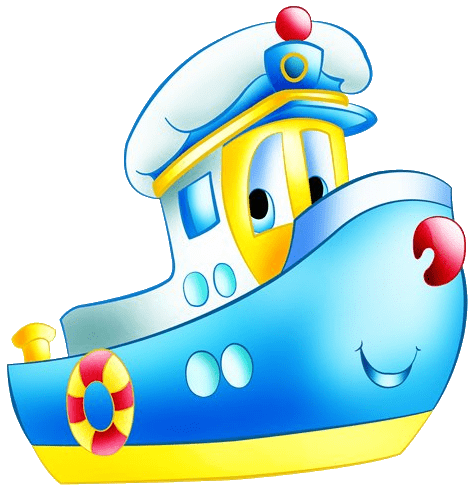 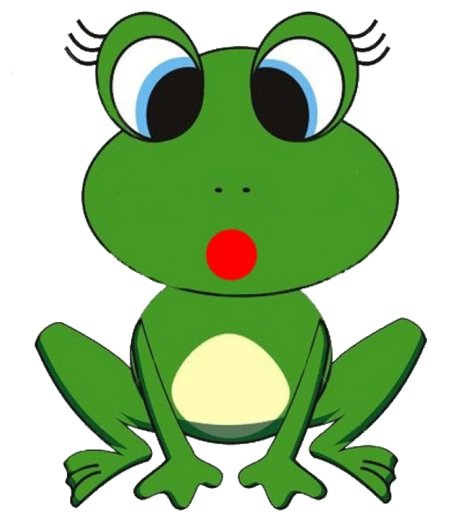 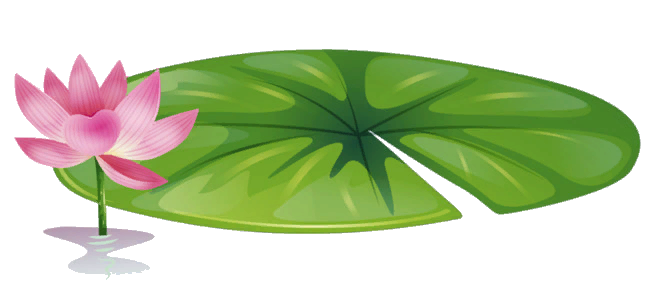 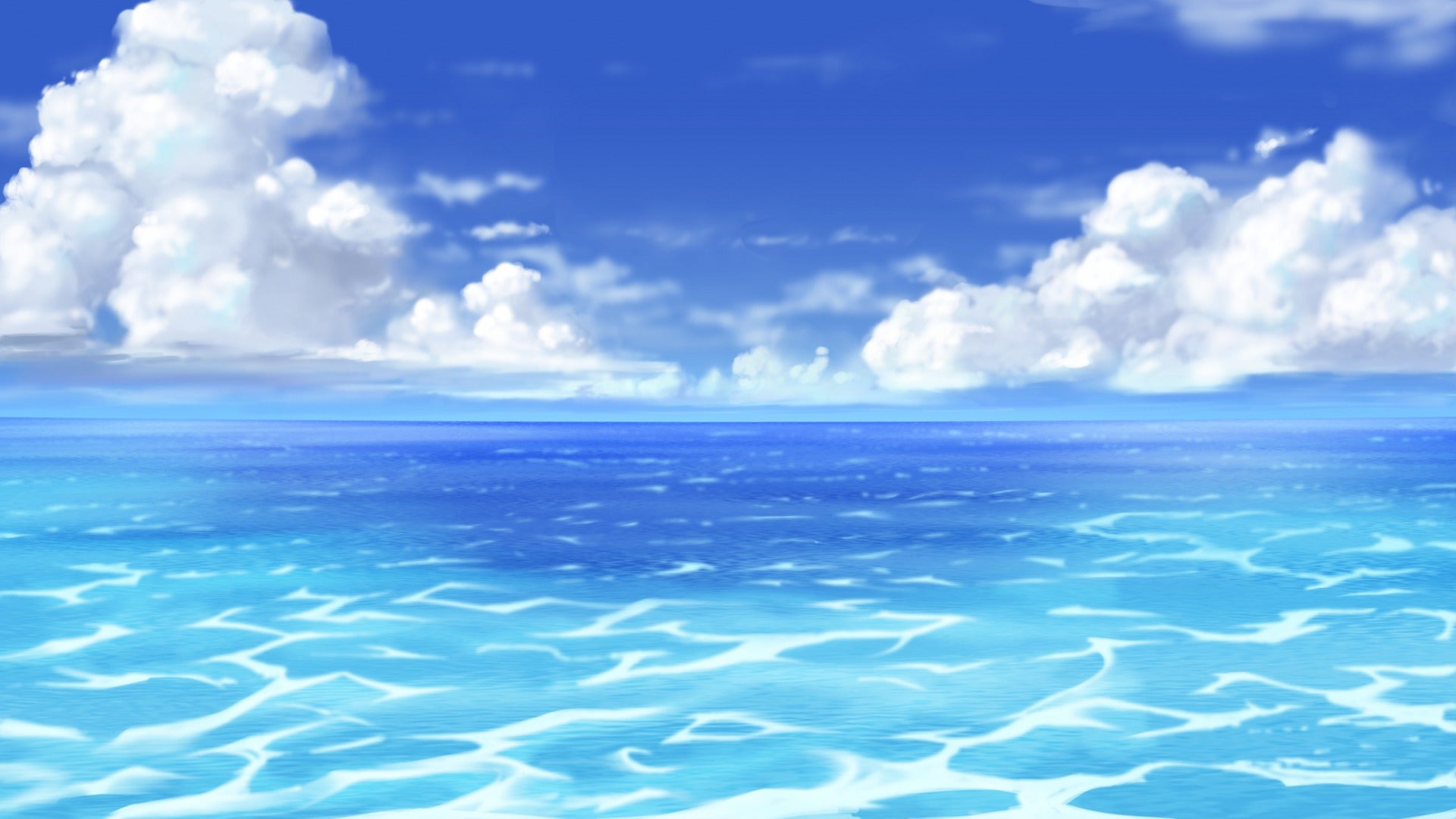 КАКИЕ КРАСИВЫЕ ПЕСЕНКИ 
У ПАРОХОДИКА С ЛЯГУШОНКОМ!
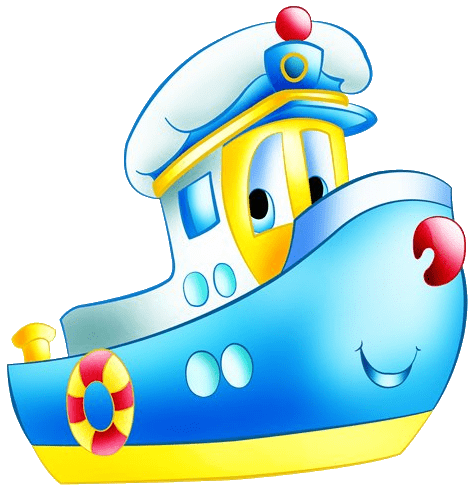 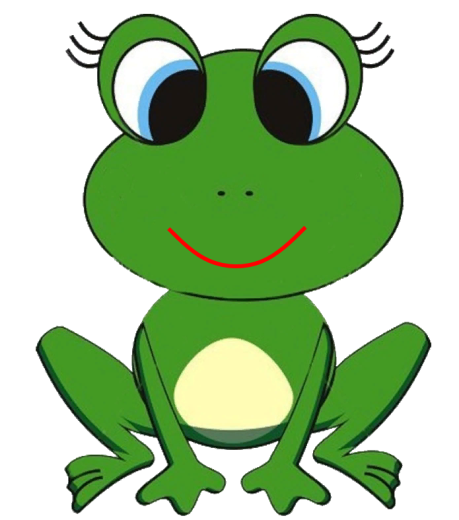 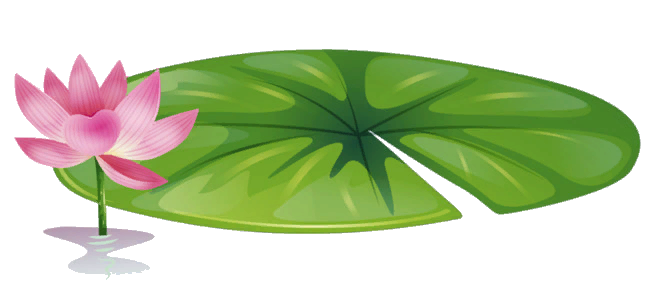